Update/Overview of SoLID
Jian-ping Chen, Jefferson Lab
	        SoLID Collaboration Meeting
                          Dec. 14-15, 2012
Physics Program for SoLID
SoLID: large acceptance, capable of handling high luminosity 
	(up to~1039 with baffle, up to ~1037 without baffle)
    Ideal for precision Inclusive-DIS (PVDIS) and SIDIS experiments
    Excellent for selected exclusive reactions (ex. J/Psi)

  Five high impact experiments approved ( 4 with “A” rating, 1 A- rating):
   PVDIS, E12-10-007 
 	SIDIS: E12-10-006 (He3-T), E12-11-007 (He3-L), E12-11-108 (p-T)
 	J/Psi: E12-12-006
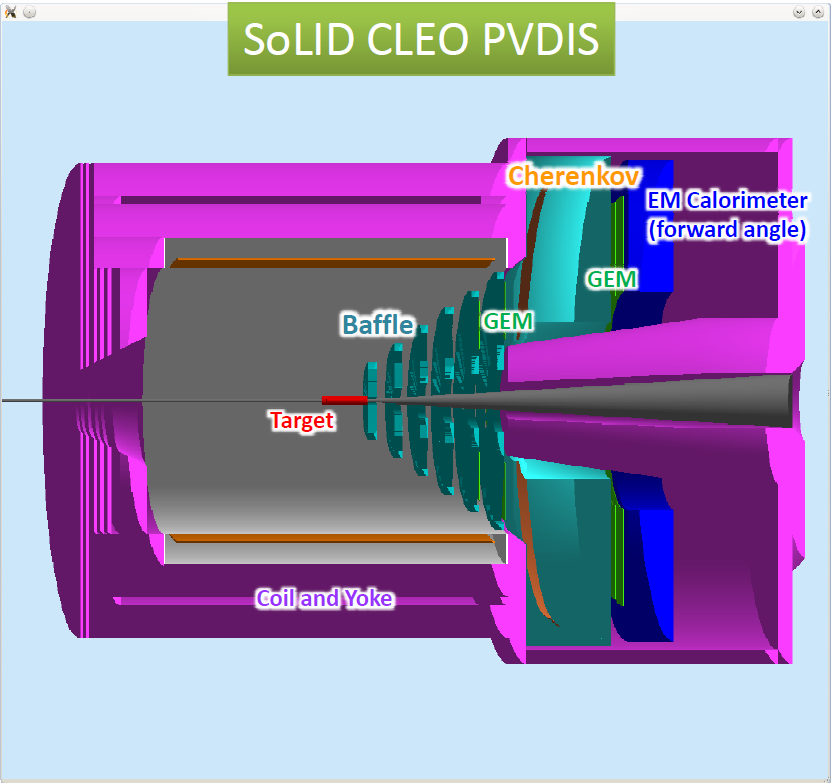 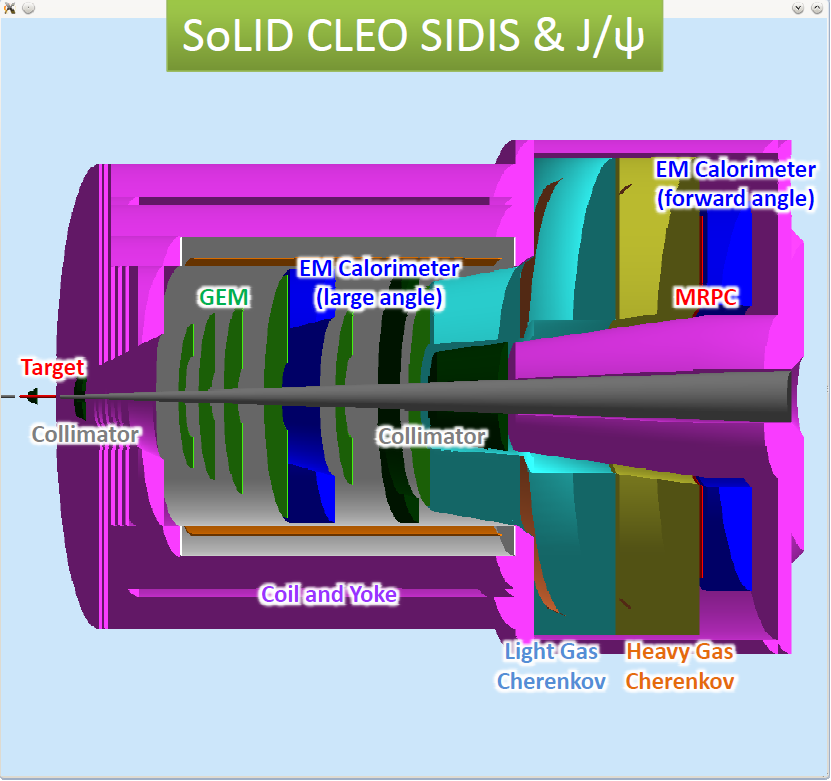 SoLID Status Update
Magnet: 
 Continue work with CLEO magnet /support 
 Study BaBar option and comparison
	
  Simulations: Baffle, GEM/tracking/DAQ inputs, …
		    Background, neutrons

  Detectors: “finalize” conceptual design
Light Cherenkov, support, PMT (Temple+), 
                    backup:HBD (Stonybrook)
Heavy Cherenkov, support (Duke+)
Calorimeters (UVa/Los Alamos+)
GEMs (UVa+): Large size, Readout, R&D with SuperBB
GEMs- China: foil production, medium size, readout
MRPC (Tsinghua+) 

  DAQ (JLab/UMass): concern GEM readout size
	  solution (with de-convolution, 1 sample)
  Other sub-systems: Targets
			      Beam Polarimetry, …
Whit/Zhiwen
Seamus/Lorenzo
Micheal
Tom
Mehdi/Gary
Jin
Nilanga
Yuxiang
Yi W.
Yi Q.
Dave/Chris
Kent
Rough Cost Estimations
JLab   ($M)    	Collab    		Note
			cost 	    labor	cost	  labor	
 Magnet:     		5           1.1		3.9        1.1  		iron cost
	Based on CLEO magnet, BaBar option is being evaluated
 GEMs:        	5.1	    3.4          	2.5	   1.7	   	*
	(Anticipate) Mainly Chinese Collaboration
 Calorimeter:   	5.7 	    3.8		6.2	   1.3		labor cost
 Cherenkov-e: 	1	    0.7 		1.5	   0.5 
 Cherenkov-p:	1	    0.7		1.5	   0.5
 DAQ/elec     	4	    2.7 		2.5 	    1 		*
	JLab Physics Division sharing
 Infrastructure	 1.8	   0.3 		1.8	   0.3
	Subtotal	23.5	   12.7		19.9	   6.4
			36.2			26.2 		
Contingency 35%
 Total			48.8 			35.5 
Total-GEMs-Electronics: the amount to request funding from DOE/NSF
			28.3 		          	25	

(not include: MRPC (Tsinghua U), baffles, targets, beam polarimeter, beam line chicane)
SoLID Status Update (cont.)
Charge for Director’s Review (Rolf’s talk last meeting)
 1st draft of technical write-up on SoLID
  http://solid.physics.umass.edu/~seamus/solid_techprop.pdf
 JLab input to NSAC sub-committee
 SoLID funding profile 2015-2017, request US funding ~$35M

  Schedule
 Director’s review (a couple months?)
 Discuss with DOE (a few months)
 Submit MIE (2013?)
 CD process (2013-2015?)

  Preparation 
  “Freeze” the conceptual design (this meeting)
  Move forward with the magnet (make decision on Babar option)
  Design support structure, integration, configuration change-over 
  More detailed cost/manpower estimation
  Sub-system responsibilities / R&D needs
  Finalize the technical document
  Full dry run (late January?)
  Resources: attract more collaborators, other sources of funding
Organization
Execute committee: 
	 J.P. Chen, H. Gao, Z.E. Meziani, P. Souder
   Chair: P. Souder 

 Projector Manager: 
           J. P. Chen

Technical Committee:
     Jian-ping Chen (Chair), Paul Souder, Haiyan Gao, Zein-Eddine Meziani,   Paul Reimer, Eugene Chudakov, Nilanga Liyanage, Xiaochao Zheng, Zhengguo Zhao, Xiaodong Jiang, Alexandre Camsonne, Tom Hemmick, Xin Qian.

 Subsystems
Sub-Systems
Magnet: Paul Reimer / Zhiwen Zhao 
GEM-US: Nilanga Liyanange / Kondo Gnanvo
GEM-China: Zhengguo Zhao / Xiaomei Li
Forward Calorimeter: Xiaochao Zheng / Zhiwen Zhao 
Large Angle Calorimeter: Jin Hunag / W&M?
Light Cherenkov: Zein-Eddine Meziani / Michael Paolone
Heavy Cherenkov: Haiyan Gao / Mehdi Meziane
DAQ/Electronics: Alexandre Camsonne / Rory Miskimen
Simulation/Background: Seamus Riordan / Lorenzo Zana
 Baffle Supporting Structure: Seamus Riordan
Reconstruction/Analysis Software: Ole Hansen/?
MRPC: Yi Wang 
Calibration/Integration: Robert Michaels / Xin Qian
HBD: Tom Hemmicks 
Polarimetry: Kent Paschke / Wouter Deconinck
Cryo-target: Dave Meekins / Jian-ping Chen
Polarized 3He Target: Jian-ping Chen/Patricia Solvignon
Polarized Proton Target: Chris Keith / Don Crabb
Hall Infrastructure Modification: Robin Wines